Building an Information System for a Higher Education Register in Croatia
mr.sc. Nadža Milanović, Matija Kranjčina
University Computing Centre – Srce

EUNIS23 Congress, June 14 – June 16
Content
Vision and Objective
 Information Landscape of a Higher Education in Croatia
 System Design
 Development approach	
 Conclusion
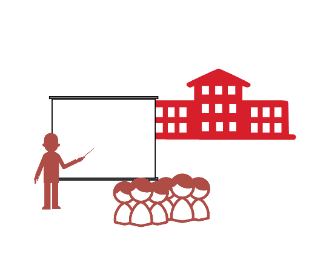 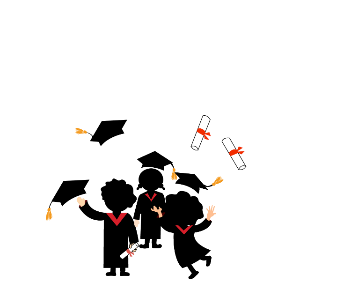 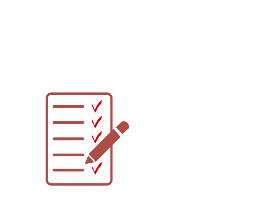 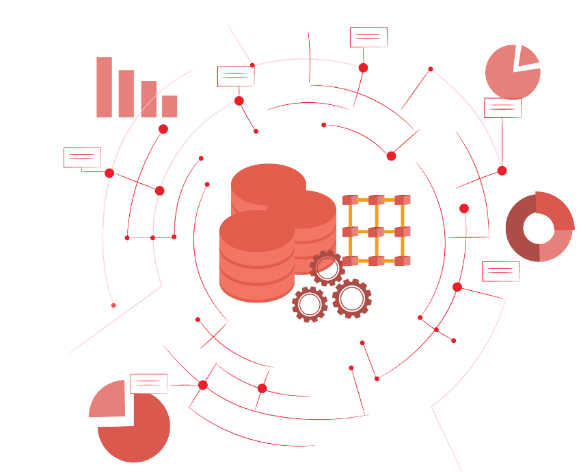 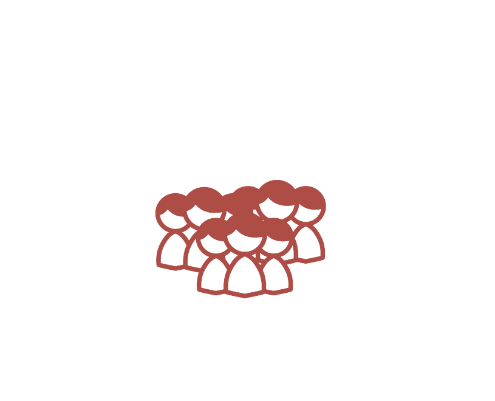 2
VisionNational information systems for science and higher education
Various data sources about science
Various data sources about higher education
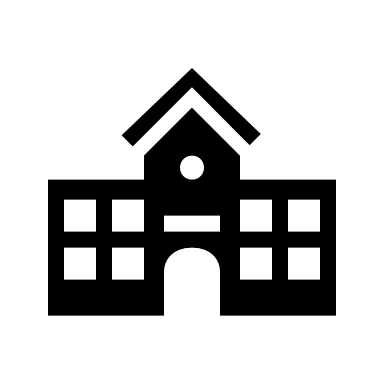 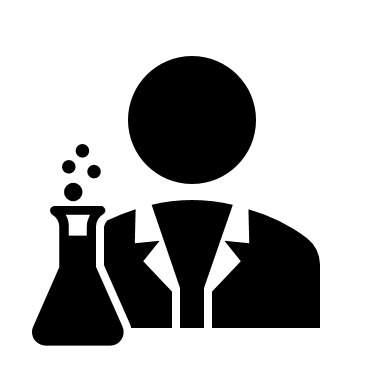 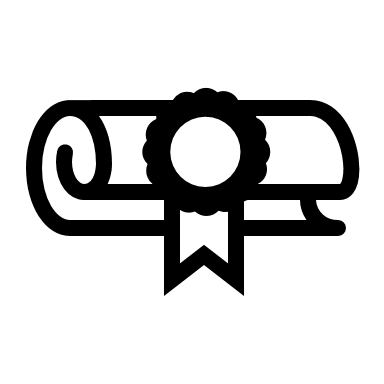 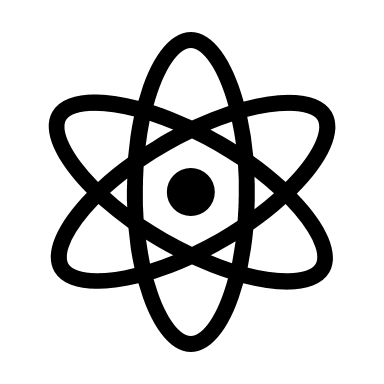 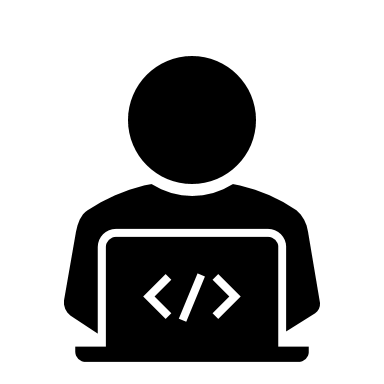 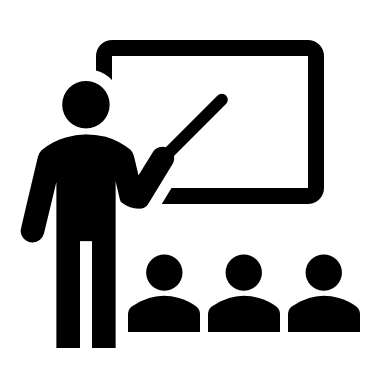 ISeVO
CroRIS
ISpPU
CroRIS = Croatian Research Information System	
ISeVO = Information System for Higher Education Register
ISpPU = Information System for Monitoring Program Contracts
3
[Speaker Notes: Simplified view of the future:
The idea is to have 2 main information systems
CroRIS for science
ISeVO for higher education
The systems should be interconnected and data sources for various reports, analyses, business processes, decision making etc.
For example. 
Reacreditation process should be able to collect necessary data from CroRIS and from ISeVO
Reports that are now prepared after HE submits (uploads) all relevant data will be prepared with the data from those two systems]
SINGLE SOURCE 
OF TRUTH
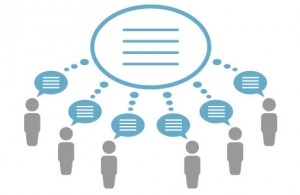 The Objective
DECISIONS BASED 
ON EVIDENCE
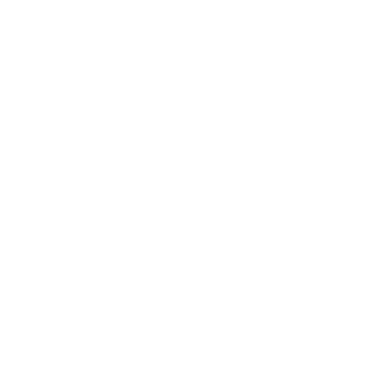 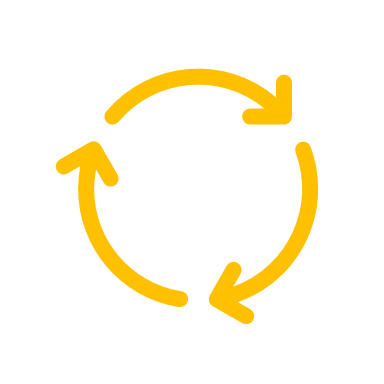 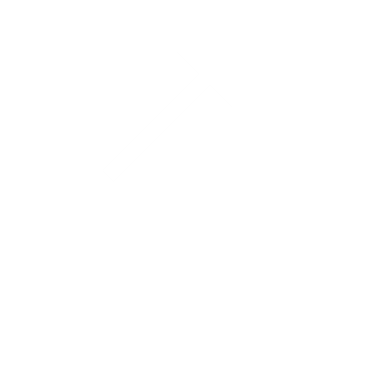 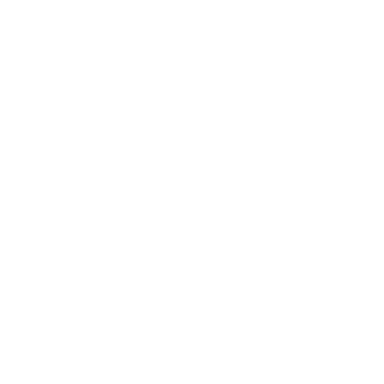 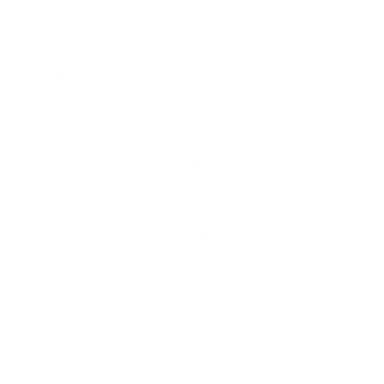 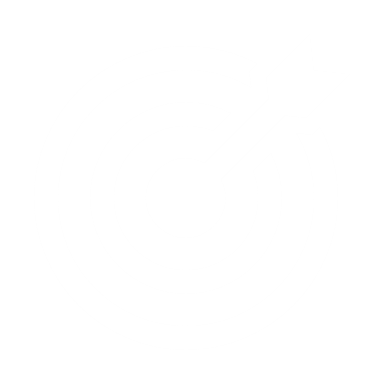 4
[Speaker Notes: The objective of building ISeVO:
To establish a sole system of accurate, complete and reliable information that will form a foundation for decision-making on all levels of the higher education system
to have basis for tracking, reporting and analysis, as well as planning and predicting in higher education. 
To enable systematic monitoring and evaluation as well as goal recognition of the program financing. 

Systematic monitoring and regular evaluation should increase the efficiency of HEIs and usage of public funds, ensuring prerequisites to accomplish more relevant education of better quality and functional integration of higher education institutions.
In particular, ISeVO will help with the following:
-	strategic planning and argument-based policy governance of higher education based on data and key performance indicators;
-	operational management of the higher education system;
-	better written and digital presentation of country potential, the potential of higher education institutions and related individuals;
-	the process of accreditation and reaccreditation of institutions in research and education; 
-	the preparation of documentation needed for elections, re-elections and advancements of the teachers in higher education;
-	cooperation of economy and higher education;
-	the attraction of Croatian or international students;
-	the preparation of materials for publishing regular or jubilee publications of individual institutions.
Finally, when we observe and analyse the information landscape of the higher education system in Croatia, the lack of a central information system for higher education is evident. It should be the central reference system that all interested parties can use, and its building should significantly improve data quality in higher education and science in Croatia.]
Information Landscape of a Higher Education in Croatia
STUDENT ROADMAP
ENROLMENT
STUDYING
GRADUATION
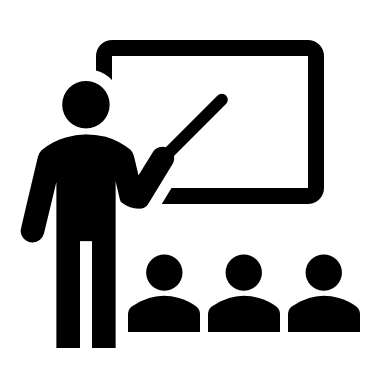 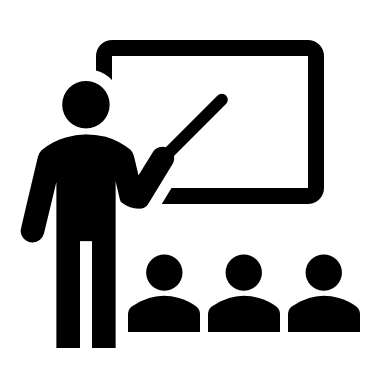 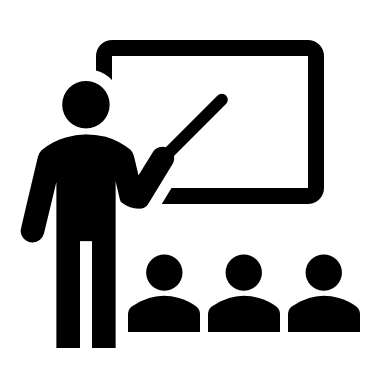 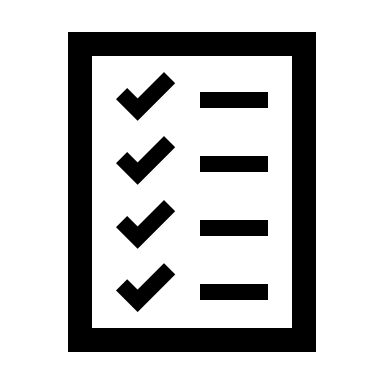 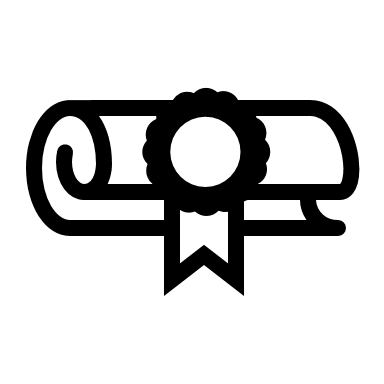 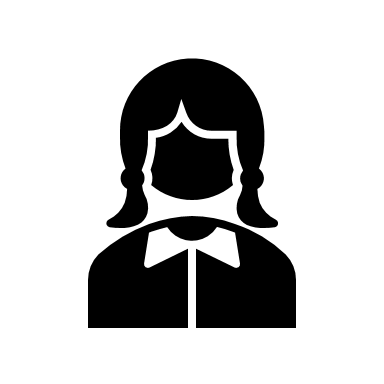 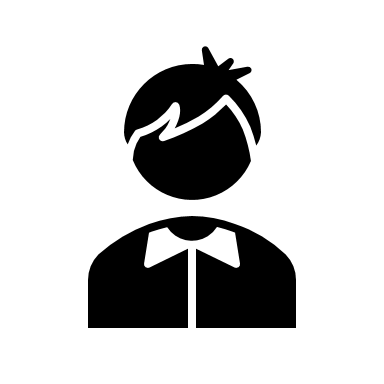 Student management system
HEI specific IS
ISVU
ISSP
NISpVU
National IS
ISAK
Study programs register
HEI register
5
Hrčak
Merlin
AAI@EduHr
Dabar
ISRHKO
ISVU
Mozvag
CroRIS
ISSP
ISAK
MZOApps
Current status of IS in Higher Education and Science
Studentske iskaznice
E-kolegiji
Upisnik znanstvenika
Studenti s pravima
Studijski programi
Studiji
Nastavni sadržaji
Restorani
Kolegiji
Up. znan. ustanova
Kolegiji
Vrednovanje učenja
Prehrana
Nastavni program i plan
Up. visokih učilišta
Održana nastava
Nastavnici i znanstvenici
Studenti
Evidencija PPG
Upisni listovi
Projekti
Završnost
Troškovi studiranja
Publikacije
Mobilnost studenata
Publikacije
Održana nastava
Časopisi
Mobilnost nastavnika
Istraživački podaci
Ispiti i ocjene
Prostor i oprema
Patenti
Obrazovni sadržaji
Projekti
Završetak studija
Proizvodi
Ocjenski radovi
Natječaji MZO
Publikacije
Mobilnost studenata
Oprema
Multimedija
Državne stipendije
Uredništva časopisa
Nastavnici
Usluge
STEM stipendije
Događanja
Poslijediplomski stud.
Događanja
Evidencija nasilja
Potvrde
Časopisi
Sufinanciranje prijevoza
Upisi
Ankete
Broj (sveščić)
Sufinanciranje udžbenika
Državna matura
Učenici završ. razreda
Publikacije
Dječji vrtići
Studijski programi
NISpVU
URN:NBN
Full-textovi
HR-DOI
Oprema
Osobe
Projekti
Publikacije
Projekti
Up. stud. programa
NSK
El. identiteti
Šestar
Tko-je-tko
POIROT
CROSBI
HRZZ (EPP)
Standardi zanimanja
Imenici
Stand. kvalifikacija
Resursi
6
System Design
7
Users
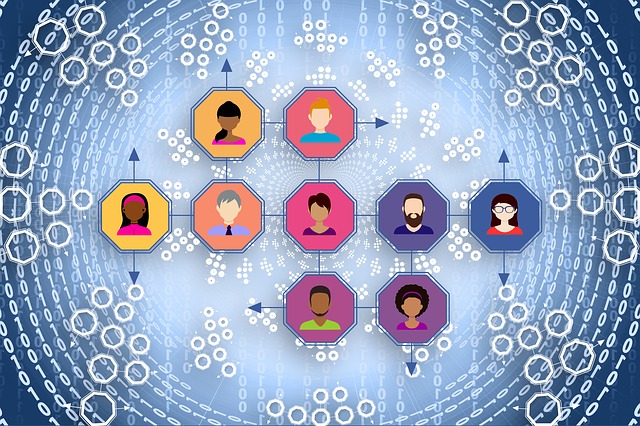 8
[Speaker Notes: Eight different groups of users were recognised based on their usage of the system and access rights, i.e. their business needs. They are the Ministry of Science and Education, government agencies, higher education institutions, and legal entities that work with students, students, enrolment candidates, graduates (ex-students) and the public. 
In particular, it is planned that students have access only to their data (read-only rights), HEI's users can view and edit HEI and their students' data, and the Ministry of Science and Education have access to the whole system. The bird-view notion of the data organisation is shown in Figure 2. Legal entities that work with students can access the part of the system related to their services. Also, part of the system will be publicly available to anonymous users, which should cover general reports and information attractive to the public about the higher education system.]
Main Processes
Data collection, delivery and storage

 Calculation of student rights for student nourishment and student work

 Analysis and reporting
9
[Speaker Notes: Preuzimanje, isporuka i pohrana podataka za evidencije u ISeVO
U idejnom rješenju prepoznata 23 različita procesa za razmjenu podataka
Izračun studentskih prava na subvencioniranu prehranu i studentski rad
Proces izračuna studentskih prava premješta se iz postojećeg ISSP sustava u ISeVO
Priprema podataka za analize i izvještaje]
Data Model and Subject Areas
10
Architecture and Software Modules
System Architecture
Software Modules
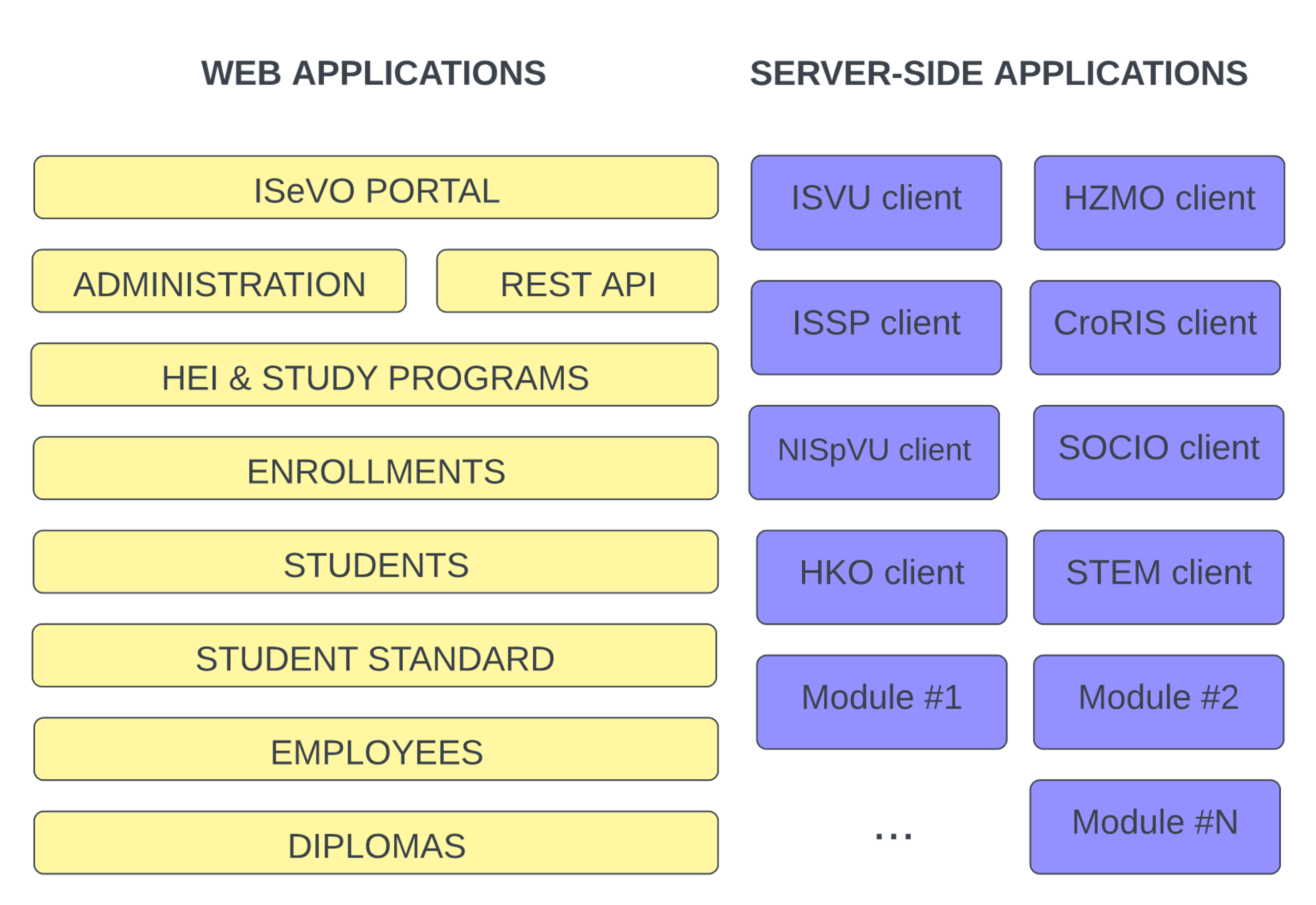 11
[Speaker Notes: Priča:
ISeVO će biti izgrađen kao skup programskih modula na troslojnoj arhitekturi. To znači da će korisnici sustavu pristupati putem web aplikacija (što znači da nema instalacija na računalo.) 
Odvojeni moduli, ovisno o funkcionalnostima, cjelinama sustava olakšava razvoj i isporuke cjelina sustava u fazama. Isporuka ili izmjena jednog modula minimalno utječe na rad i razvoj drugih modula sustava. 
Za korisnike, različiti moduli u stvari nisu važni jer će sve biti integrirano i neprimjetno će se prelaziti s jednog na drugi modul. Kao što je to napravljeno u našim drugim sustavima, npr. u CroRIS-u.]
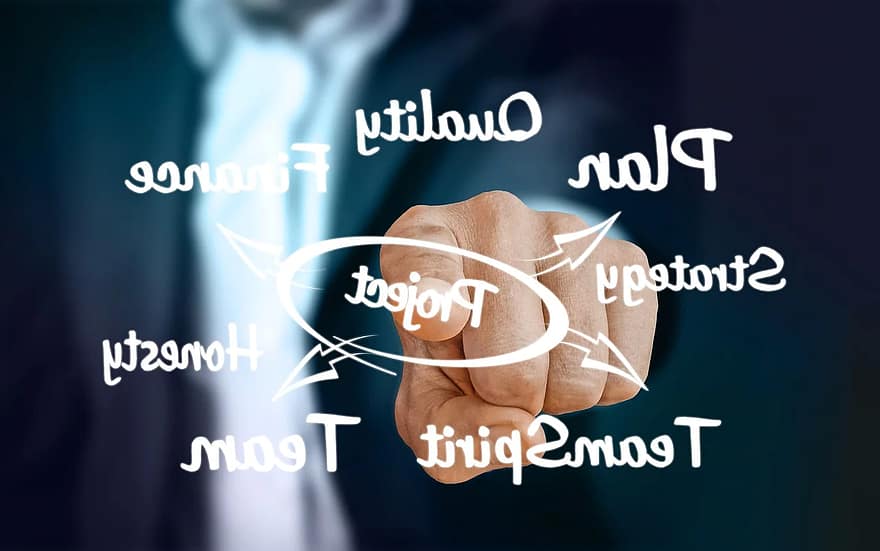 DevelopmentApproach
12
Agile Development Approach
Next Release
Basic idea 
Enable quick delivery of valuable parts of the system
Constantly develop and upgrade software modules with additional features
Have end-users and stakeholders involved in the project all the time
INCEPTION
CONSTRUCTION
TRANSITION
13
[Speaker Notes: done in phases following the agile approach to the software development 
provide valuable deliverables to the users in regular time intervals and before the end of the project 
basic idea: to enable the quick delivery of valuable parts of the system
delivery of modules with limited functionality. 
Software modules will be upgraded and extended constantly with additional features.
Have end-users and stakeholders involved in the project all the time]
Project Milestones
2022.
2023.
2024.
2025.
2026.
System design document for ISeVO
ISeVO 
core library
Digital diploma register
Employees register
ISpPU
Connecting the Register of Higher Education Institutions and the Register of Study Programs
Students register
Public procurement of external programming services
Enrollments register
14
Anticipated Challenges
Heterogeniety of data sources
Engagement of stakeholders and end-users
Resistance to change
Lack of resources and short deadlines
15
Current Status of the Project
Public procurement process for external programming services
Preparation of the development environment
Development of web application for connecting the Register of Higher Education Institutions and the Register of Study Programs
16
[Speaker Notes: At the time of writing this paper, the public procurement process for external programming services is in progress. Usually, this process lasts for a couple of months, and hopefully, without any complications, it will be finalised during the summer of 2023. Because of that, the majority of software developers and external resources will be able to join the project in the late summer or beginning of autumn. 
In the meantime, we are doing the business analysis and gathering user requirements for the system that will be built. Also, functional specifications are written and stored on the collaboration tool (Confluence), which will be used during the project. We anticipate that these preparations will enable a rapid programming start, better utilisation of external resources, and faster delivery of specific project results.
Additionally, we are involved in preparing the related by-laws that should regulate the operation of the HE Register.]
Conclusion
New Registers to be build: 
Enrollments, Students, Employees, Diplomas
A lot of work ahead of us, big impact on existing systems 
Have in mind final goal, objective and vision
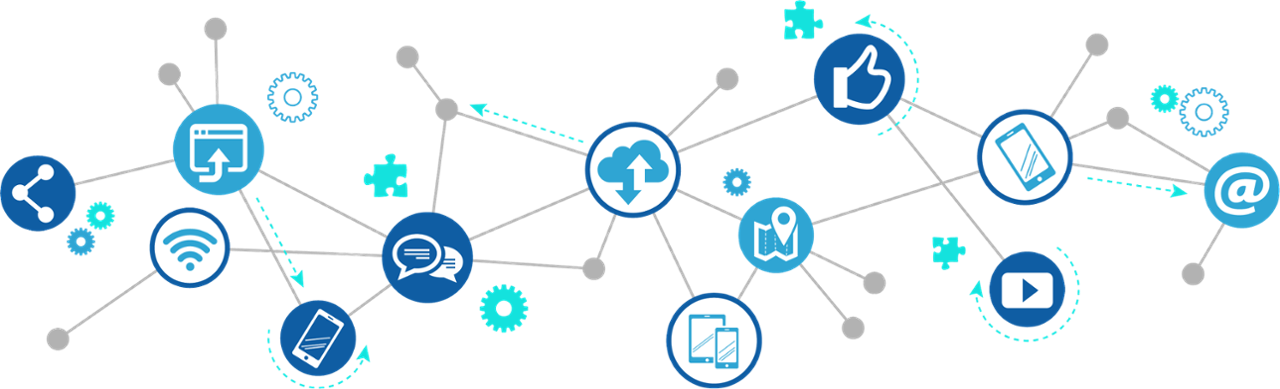 DIPLOMAS
EMPLOYEES
STUDENTS
Data collection from various sources
THE source of truth
Strong emphasis on analysis and reporting
ENROLLMENTS
STUDY PROGRAMMES
HEIS
17
[Speaker Notes: New Registers to be build: 
Enrollments, Students, Diplomas, Employees
A lot of work ahead of us, bigimpact on existing systems 
Have in mind final goal, objective and vision]
Questions and Comments?
Thank you!
Nadza.Milanovic@srce.hr 
Matija.Kranjcina@srce.hr
University Computing 
Centre - Srce
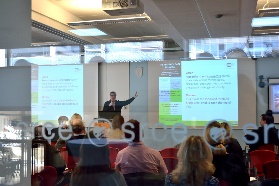 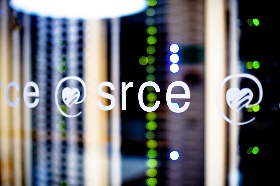 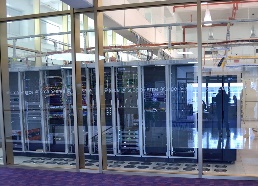 founded in 1971, part of the University of Zagreb
is heart of Croatian academic and research e-infrastructure
is one of the key subjects in planning, designing, construction and maintenance of the advanced computing, communication and information systems and services for A&R community in HR
ensures connection of Croatian A&R e-infrastructure with related European and global e-infrastructures
provides consulting, expert and educational support in the field of ICT to all subjects of the academic and research community
promotes, fosters and supports innovative usage of ICT in education and research
~160 employees
2 data centers
20
e-Sveučilišta Project
Investment: Digital transformation of higher education
Investment holder: Ministry of Science and Education
Project coordinator: Croatian Academic and Research Network - CARNET
Project value: 84 million euros
Implementation period: 1.3.2022. - 31.12.2025.
Partners:
University Computing Center (Srce)
Agency for Science and Higher Education (AZVO)
National University Library (NSK)
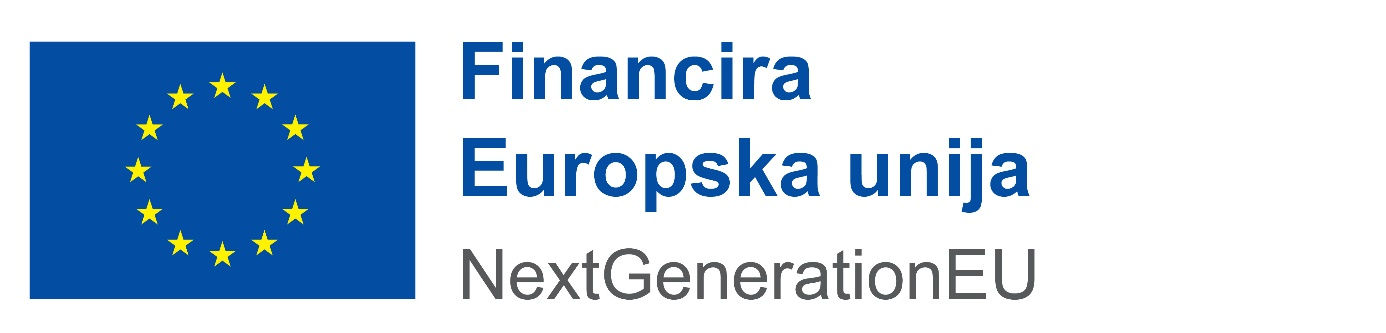 e-Sveučilišta project is funded from the National recovery and resilience plan
 2021. – 2026.
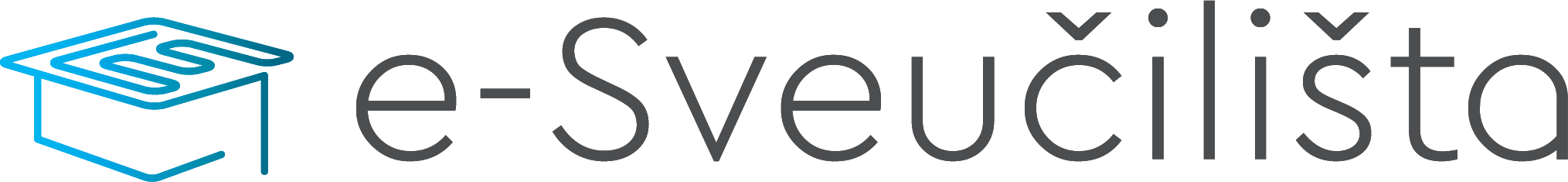 Content of this presentation is sole responsibility of the University of Zagreb, University Computing Centre
21